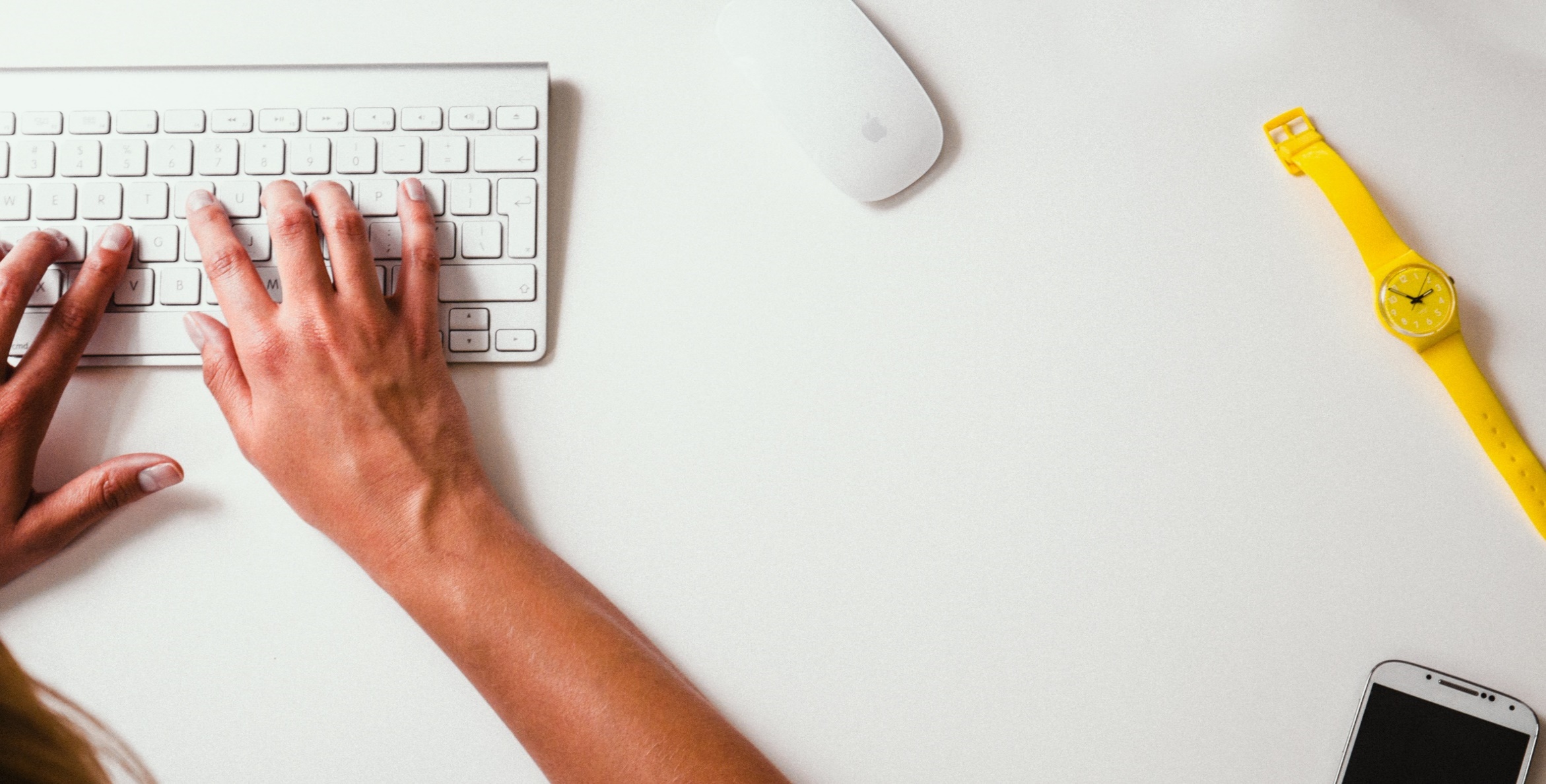 Il welfare aziendale in Italia
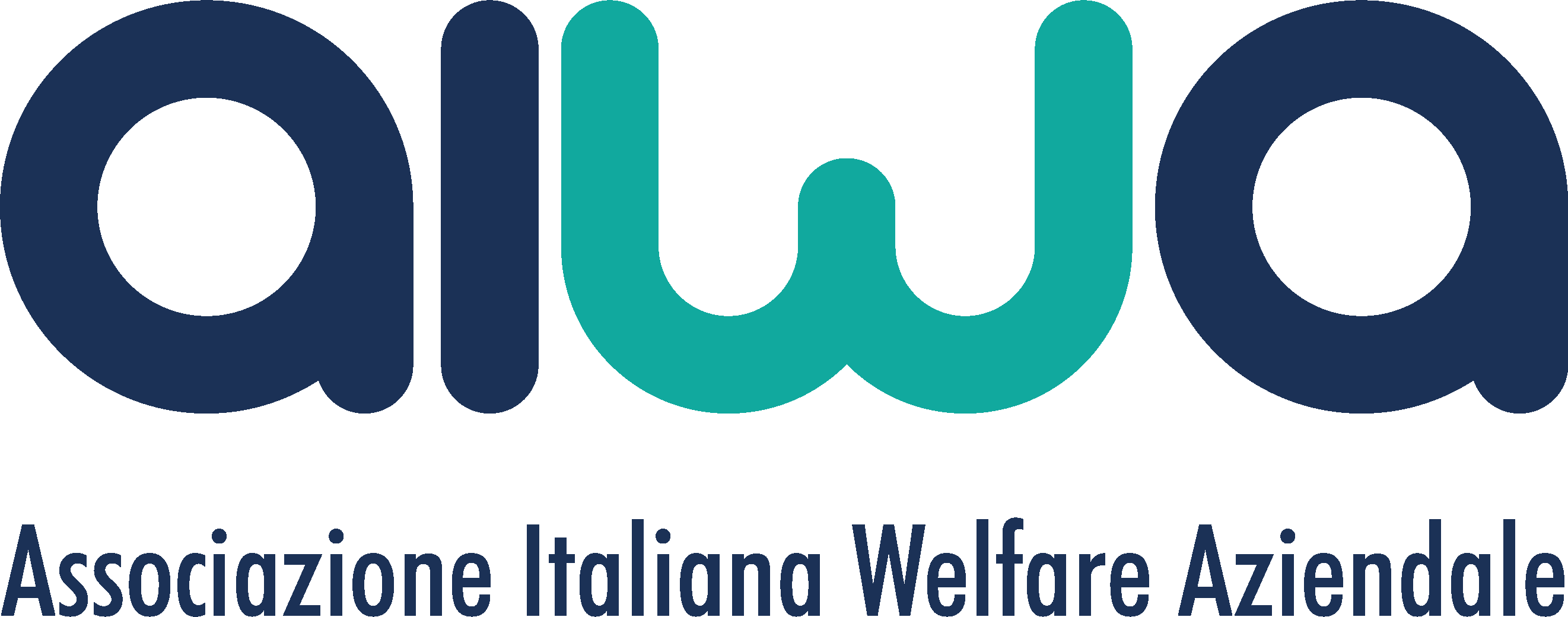 Emmanuele Massagli
emmanuele.massagli@adapt.it
@EMassagli
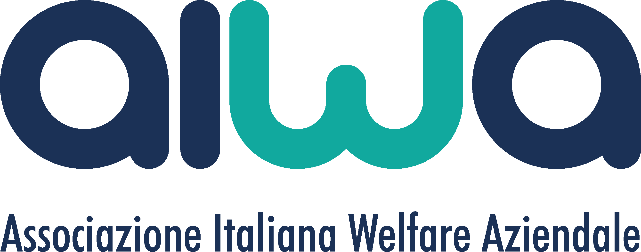 I soci AIWA sono:

AON Hewitt
Assiteca
CIR
DAY Up
Double You/Zucchetti
Easy Welfare
Edenred
Eudaimon
Mercer
Pellegrini
Sodexo
Well Work
Willis Towers Watson

Il presidente è il prof. Emmanuele Massagli

www.aiwa.it
2
Definizione
 Welfare aziendale

«Con l’espressione “welfare aziendale” si identificano somme, beni, prestazioni, opere, servizi corrisposti al dipendente in natura o sotto forma di rimborso spese aventi finalità di rilevanza sociale ed esclusi, in tutto o in parte, dal reddito di lavoro dipendente». 

(Statuto di AIWA, Associazione Italiana Welfare Aziendale – definizione che elabora quanto scritto da Agenzia delle Entrate Circolare 28/E del 15 giugno 2016)
[Speaker Notes: EMA]
Decreto del Presidente della Repubblica 22 dicembre 1986, n. 917, recante «Approvazione del testo unico delle imposte sui redditi» (TUIR)
Legge 28 dicembre 2015, n. 208 (legge di stabilità 2016)
Decreto Interministeriale (Lavoro e politiche sociali di concerto con Economia e Finanze) del 25 marzo 2016
Agenzia delle Entrate, Circolare 28/E del 15/6/2016
Legge 11 dicembre 2016, n. 232 (legge di stabilità 2017)
Decreto legge 24 aprile 2017, n. 50 (Disposizioni urgenti in materia finanziaria)
Norme
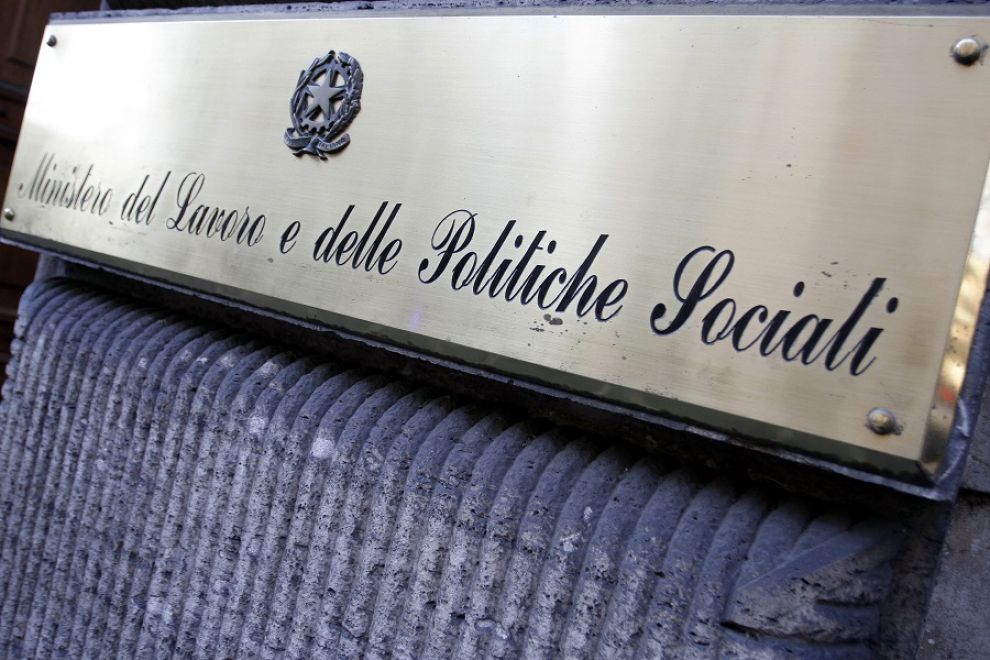 Il welfare negoziale o contrattuale «tradizionale»:

 Previdenza integrativa e complementare (Fondo previdenziale negoziale chiuso o fondo bancario aperto o PIP)
 Assistenza sanitaria (Fondo sanitario)
 Buoni pasto
 Bilateralità per soluzioni rimborsuali (libri di testo, borse di studio, assicurazioni…)
 Soluzioni per la conciliazione vita-lavoro (asilo nido, orari etc…)
Il welfare aziendale più «moderno»

 Abbonamento in palestra
 Abbonamenti teatrali
 Abbonamento alla TV satellitare
 Libri di testo per i figli dei dipendenti
 Rimborso campus estivi per figli di dipendenti
 Rimborso degli interessi passivi dei mutui
 Badantato 
 Babysitting
 Orientamento lavorativo ai figli dei dipendenti
 Assicurazione sanitaria long term care
 Assicurazione contro gravi patologie
 Centri estetici
Buono shopping
 Buoni benzina
 Viaggi
 Terme
 Corsi di cucina
 Corsi di lingue
 Degustazioni enogastronomiche
 Cinema  
 Corso sportivo per i figli
 Ripetizioni per i figli
 Asili nido 
 Scuole elementari e materne
 Borse di studio universitarie
I NUMERI

Il welfare c.d. di produttività (ovvero quello scelto in sostituzione al «normale» premio detassato al 10%)

Da maggio 2016 a maggio 2017 sono stati 21.667 gli accordi di produttività depositati presso le DTL e dichiarati conformi
Sono 16.986 i contratti che si propongono di raggiungere obiettivi di produttività, 12.530 di redditività, 9.602 di qualità.
4.853 contratti prevedono misure di welfare aziendale.
I NUMERI

Il welfare c.d. ON TOP (ovvero erogato in forma volontaria o obbligatoria senza essere alimentato dalle risorse del premio di produttività – si tratta del welfare più diffuso)

Non esiste un censimento per questi piani.
AIWA (aggregando le tante ricerche presenti) stima che:

Il 40% delle imprese italiane ha attivato almeno un servizio di welfare compreso nella definizione della prima slide
Previdenza complementare e assistenza sanitaria sono largamente le soluzioni preferite
Seguono le misure per l’educazione e l’istruzione dei figli (rimborso rette, libri di testo, campus sportivi)
Molto apprezzate anche le soluzioni che sostengono il reddito dei dipendenti e le carte spesa o carburante di importo inferiore a 258 euro anno
Il welfare c.d. ricreativo (palestra, viaggi, cinema…) è in crescita nelle grandi città, ma ancora ultimo per scelta dei dipendenti
Il welfare è più diffuso nelle imprese più grandi. Nel 35% delle imprese con oltre 100 dipendenti i servizi offerti sono almeno 10 
Il rinnovo del CCNL dei metalmeccanici comporterà l’attivazione dei flexible benefit in TUTTE le imprese metalmeccaniche italiane, anche se per ora tramite strumenti molto semplici come appunto i buoni spesa
Tutti i principali CCNL rinnovati negli ultimi due anni ha comportato un incremento del welfare contrattuale
In esito alle novità del 2016 e 2017 i piani di welfare sono almeno decuplicati
Gli operatori del mercato di erogazione dei servizi di welfare sono circa 80, i primi 15 (soci AIWA) coprono oltre il 90% del mercato